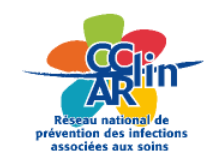 Fièvre EBOLAGestion des DASRI, excréta, fluides biologiques et autres déchets produits lors de la prise en charge d’un patient au sein d’un établissement de santé
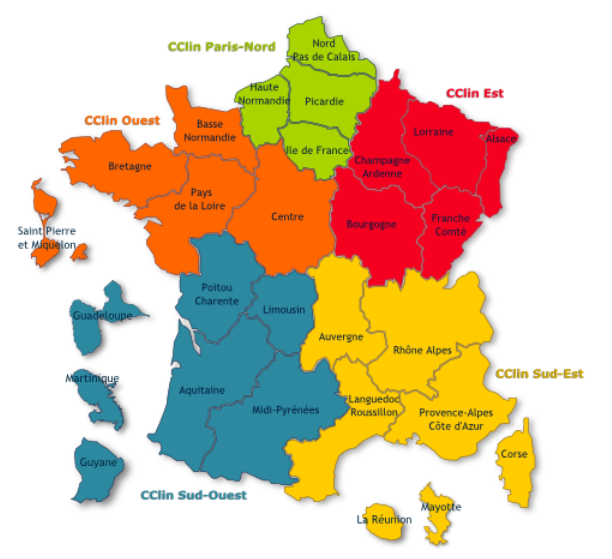 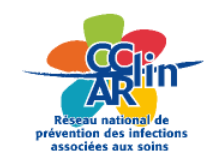 Fièvre EBOLAGestion des DASRI, excréta, fluides biologiques et autres déchets produits lors de la prise en charge d’un patient au sein d’un établissement de santé
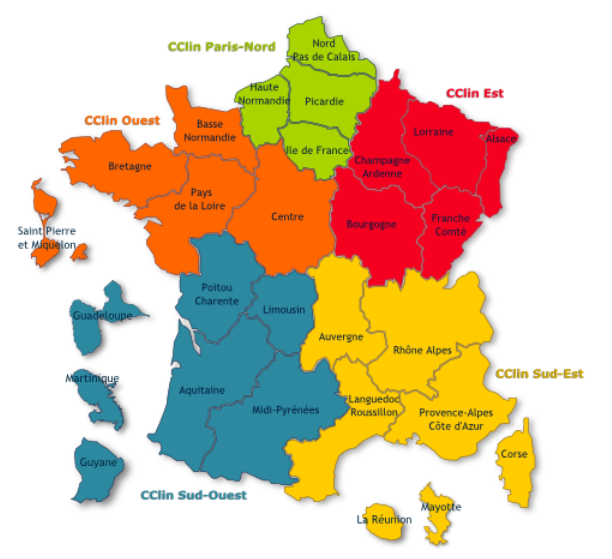 Attention : les recommandations contenues dans ce document sont susceptibles d’être modifiées à tout moment en fonction des données scientifiques et de la publication de nouveaux avis du HCSP – pensez à consulter régulièrement le site du ministère et le site CClin Arlin
Groupe de travail
Centre hospitalier Marie-José Treffot 

EOH - CH d’Hyères 


Le Réseau CClin-Arlin
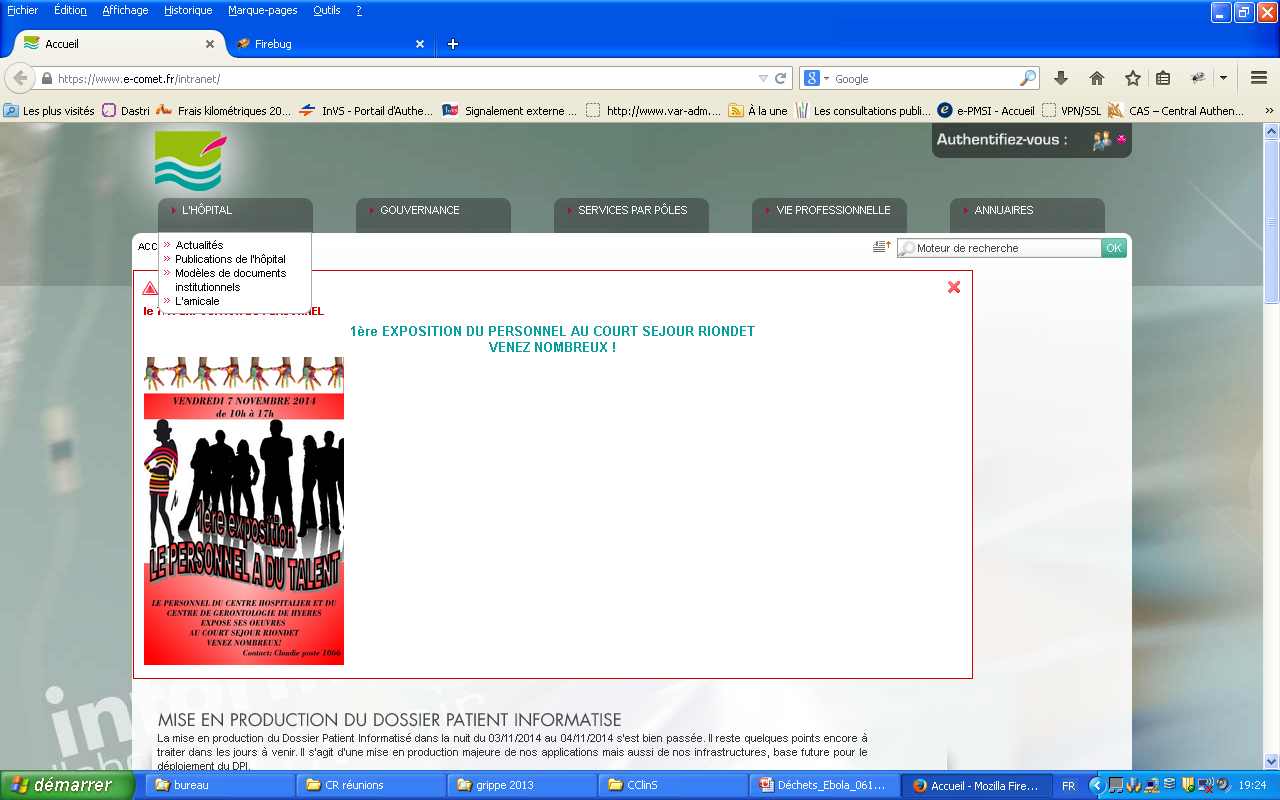 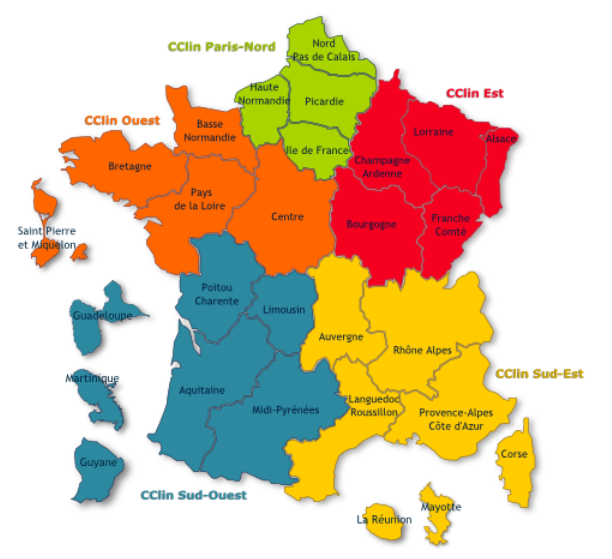 3
Rappel
Classement des agents biologiques :
Arrêté du 18 juillet 1994 modifié
virus Ebola
Contexte réglementaire
5
Responsabilité
Responsabilité du producteur : 
L’établissement est responsable depuis la production jusqu’à l’élimination 
Article R.1335-2 du Code de la Santé Publique (CSP)
6
Transport terrestre (1/2)
Accord européen relatif au transport international des marchandises dangereuses par route 
ADR en vigueur au 1er janvier 2011

Arrêté du 29 mai 2009 modifié relatif aux transports de marchandises dangereuses par voie terrestre  
dit « arrêté TMD »
7
Transport terrestre (2/2)
Code ONU 3291 :
déchets dont on a des raisons de croire qu’ils présentent une probabilité relativement faible de contenir des matières infectieuses 
déchets contenant des agents biologiques ne provoquant pas une invalidité permanente ou une maladie mortelle/ potentiellement mortelle pour l’homme ou l’animal 
Code ONU 2814 :
déchets contenant des agents biologiques provoquant une invalidité permanente ou une maladie mortelle/ potentiellement mortelle pour l’homme
cultures contenant des agents biologiques ne provoquant pas une invalidité permanente ou une maladie mortelle/ potentiellement mortelle pour l’homme
La différence réside principalement dans le niveau de résistance du conditionnement
8
Matières dangereuses issues du transport maritime
Code IMDG de l’OMI (Organisation Maritime Internationale) applicable au transport sur mer des marchandises dangereuses emballées et « conteneurisées » 

Arrêté du 18 juillet 2000 modifié réglementant le transport et la manutention des matières dangereuses dans les ports maritimes, l’avis de l’autorité sanitaire est requis pour l’opération de dépôt à terre et de stockage des déchets médicaux affectés au code ONU 3291
recommandation d’orientation vers les grands ports maritimes
coordination des acteurs locaux (autorité portuaire, préfecture, ARS…) pour assurer la bonne prise en charge des déchets à l’arrivée
9
Schématiquement
déchets contenant des agents biologiques provoquant une invalidité permanente ou une maladie mortelle/ potentiellement mortelle pour l’homme
cultures contenant des agents biologiques ne provoquant pas une invalidité permanente ou une maladie mortelle/ potentiellement mortelle pour l’homme
Groupe 4
ONU 2814
virus Ebola
Groupe 2-3
déchets dont on a des raisons de croire qu’ils présentent une probabilité relativement faible de contenir des matières infectieuses 
déchets contenant des agents biologiques ne provoquant pas une invalidité permanente ou une maladie mortelle/ potentiellement mortelle pour l’homme ou l’animal
Ex virus type
HIV, autres pathogènes ≠ groupe 4
Ex. : M. tuberculosis
ONU 3291
10
Schématiquement
déchets contenant des agents biologiques provoquant une invalidité permanente ou une maladie mortelle/ potentiellement mortelle pour l’homme
cultures contenant des agents biologiques ne provoquant pas une invalidité permanente ou une maladie mortelle/ potentiellement mortelle pour l’homme
Groupe 4
ONU 2814
virus Ebola
Groupe 2-3
déchets dont on a des raisons de croire qu’ils présentent une probabilité relativement faible de contenir des matières infectieuses 
déchets contenant des agents biologiques ne provoquant pas une invalidité permanente ou une maladie mortelle/ potentiellement mortelle pour l’homme ou l’animal
Ex virus type
HIV, autres pathogènes ≠ groupe 4
Ex. : M. tuberculosis
ONU 3291
11
Schématiquement
déchets contenant des agents biologiques provoquant une invalidité permanente ou une maladie mortelle/ potentiellement mortelle pour l’homme
cultures contenant des agents biologiques ne provoquant pas une invalidité permanente ou une maladie mortelle/ potentiellement mortelle pour l’homme
Groupe 4
ONU 2814
virus Ebola
Inactivation
Groupe 2-3
déchets dont on a des raisons de croire qu’ils présentent une probabilité relativement faible de contenir des matières infectieuses 
déchets contenant des agents biologiques ne provoquant pas une invalidité permanente ou une maladie mortelle/ potentiellement mortelle pour l’homme ou l’animal
Ex virus type
HIV, autres pathogènes ≠ groupe 4
Ex. : M. tuberculosis
ONU 3291
12
Objectif
Diminuer l’infectiosité du déchet en classe 4 dans une classe accessible pour un transport :
classe 6.2 des matières infectieuses affectée du numéro d’identification ONU 3291 
conditionnement avec des emballages normalisés DASRI conformes aux normes NF X 30-500, 501, 505 ou 506
utilisation de grands récipients pour vrac (GRV) ou          grands emballages (GE) marquages :
ADR spécifiques (codes emballage, UN, …)
symbole « danger biologique » 
conforme au modèle 6.2 (matière infectieuse) :
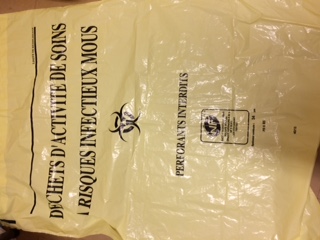 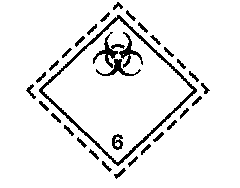 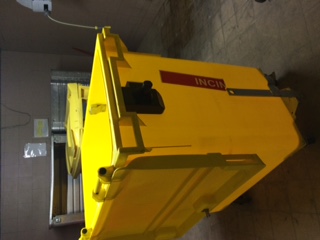 13
Déchets concernés (1/3)
DASRI solides, tels que définis à  l’article R.1335-1 du code de la santé publique (CSP) incluant notamment :
matériels ou matériaux piquants ou coupants, dès leur utilisation, en contact ou non avec un produit biologique
flacons de produits sanguins à usage thérapeutique incomplètement utilisés ou arrivés à péremption, tubes de prélèvement de sang, dispositifs de drainage
tout matériel de soins : seringue, tubulure, sonde, canule, drain, compresse, gant,…
tout objet souillé par (ou contenant) du sang ou un autre liquide biologique
14
Déchets concernés (2/3)
Excréta et fluides biologiques issus du patient
Ex : selles, urines et vomissures…

Déchets solides 
Tout EPI (équipement de protection individuelle) utilisé pour la prise en charge du patient 
Collecteur pour OPCT (Objets Piquants Coupants Tranchants)
Autres objets habituellement classés en DAOM (déchets assimilables aux ordures ménagères)
effets personnels du patient, linge, literie souillés ou potentiellement contaminés au sein de la chambre ne pouvant pas être décontaminés
15
Déchets concernés (3/3)
Pour les laboratoires
gestion des déchets de laboratoire (milieux de culture, prélèvements…) se référer aux procédures de gestion en vigueur dans les laboratoires de niveau de sécurité biologique (NSB) 3, arrêté « laboratoire » de 2007

Pour les déchets pré-hospitaliers
recommandation en cours
16
Les différentes étapes de gestion des déchets
cas « suspect », « possible » et « confirmé »
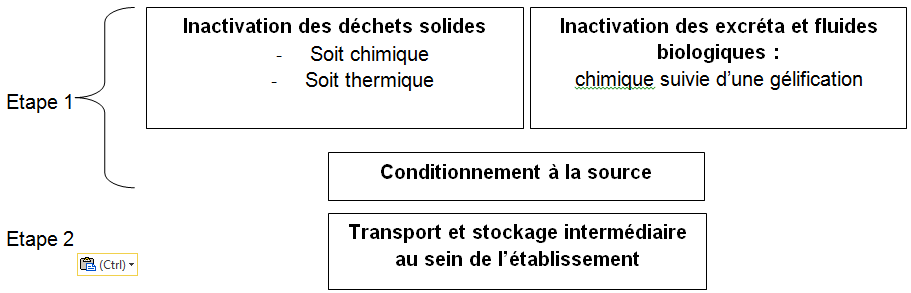 cas « confirmé »
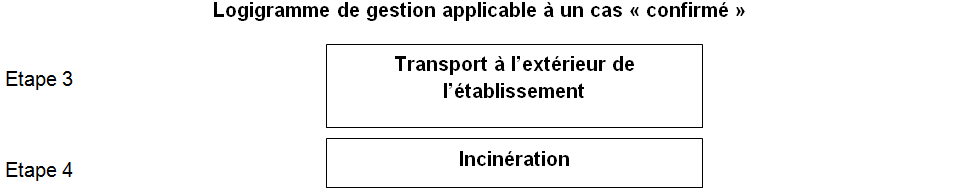 17
Cas en cours de classement (1/2)
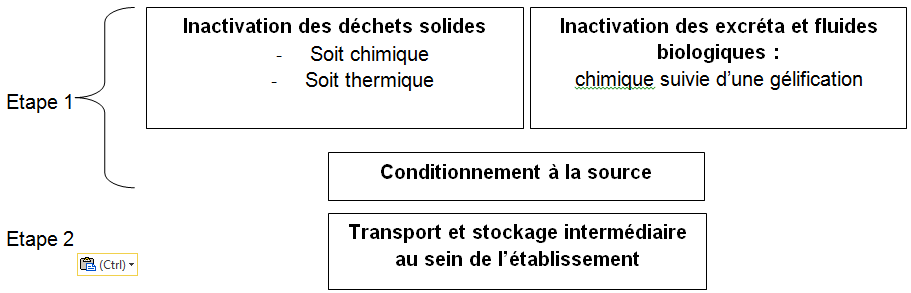 S’ils restent confinés dans un local identifié fermé à clé
Les déchets solides peuvent attendre le résultat du classement du cas (exclu ou confirmé)
18
Cas en cours de classement (2/2)
Jusqu’au classement définitif du cas, tous les déchets sont traités comme déchets « Ebola » :
excréta relèvent d’un traitement rapide 
S’ils restent confinés, les déchets solides peuvent attendre le résultat du classement du cas (exclu ou confirmé)
Le confinement peut se faire selon le type de prise en charge
hors ESR 
dans le box identifié tant qu’il n’est pas classé possible
dans un local identifié et fermé à clé (une fois le patient transféré en ESR)
en ESR = dans la chambre du patient
19
Cas possible et confirmé
déchets liquides excréta et fluides biologiques
chimique + gélification
20
Cas exclu (par l’InVS ou après PCR)
Tous les déchets préalablement inactivés et conditionnés sont transportés et éliminés selon la réglementation en vigueur relative aux DASRI 
(incinération ou prétraitement )
	Pour le prétraitement voir la remarque ci-dessous …
	Nota bene : élimination des déchets via un appareil de prétraitement par désinfection, le producteur de déchets s’assurera au préalable auprès de son prestataire que l’appareil est en capacité de traiter des déchets inactivés à l’eau de Javel à 0,5 % et lui signalera le risque chimique potentiel pour son personnel
21
Etape 1:inactivation chimique des déchets solides et liquides
Eau de Javel à 0,5 % de chlore :
temps de contact de 15 minutes 

étape particulièrement importante pour les déchets liquides qui sont ceux contenant le plus de virions 
recours à une inactivation chimique interdit le passage en autoclave
22
Etape 1:cas des déchets liquides et excréta
Chambre(s) sans cuve de rétention :
condamner la douche et les toilettes, tant que le patient excrète du virus Ebola
recueillir les urines, selles ou vomissures dans un sac contenant du gélifiant et inactiver en rajoutant* une solution d’eau de Javel à 0,5 % de chlore avant fermeture du sac
	*Rajouter l’équivalent de 100 ml = 1 pot à coproculture
inactiver les liquides dans un contenant (pot à diurèse, poche d’aspiration…) par la solution d’eau de Javel à 0,5 % de chlore pendant 15 minutes puis gélifier*
(s’assurer auprès du fournisseur du maintien des propriétés gélifiantes en présence de chlore)
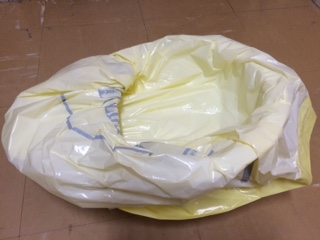 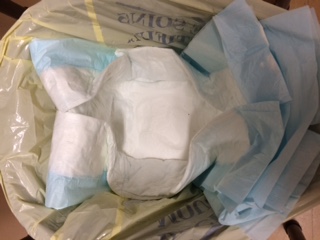 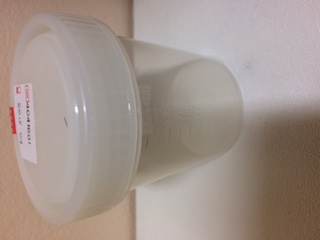 23
Etape 1:cas des déchets liquides et excréta
Chambre équipée de cuves de rétention :
 récupération des eaux vannes (douches, WC) 

eaux et cuve désinfectées selon les procédures habituelles en vigueur dans l’établissement avant rejet
24
Etape 1 : gélifiants
Prérequis :
compatible avec l’eau de Javel

Composition :
copolymères à base d’acrylate de sodium

Préparation :
présentation en poudre blanche
quantité à adapter selon les recommandations du fabricant
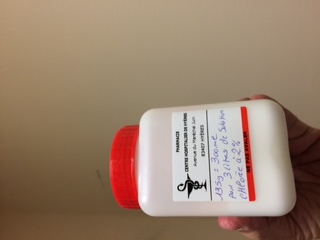 25
Etape 1 : pré-requisdéchets solides (1/3)
Installation dans le sas :
positionner des lingettes imbibées d’eau de javel au sol
Avoir une tenue de protection complète pour manipuler les DASRI jusqu’à leur mise en GRV/GE*
	*définition : voir diapo 13
GRV/GE placé immédiatement à l’extérieur du                  sas
en l’absence de sas :
organiser une zone équivalente à proximité immédiate                   de la chambre du patient
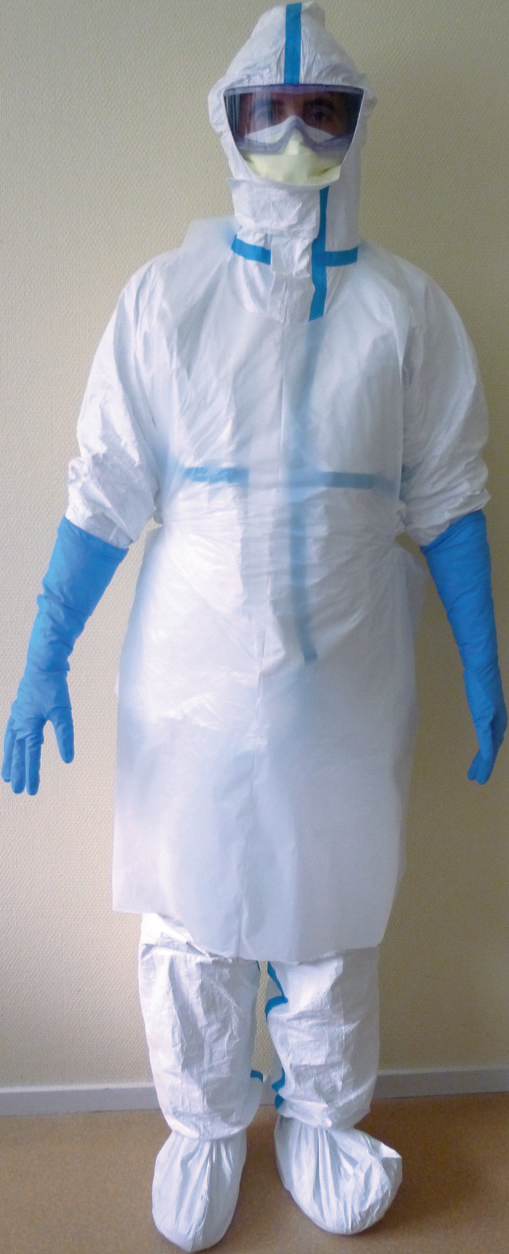 26
tenue de protection complète
Etape 1 : en pratiquedéchets solides (2/3)
dans la chambre
1- Préparer deux fûts 
Contenant un sac
2- Déposer les déchets dans le fût 1
3- Verser pour imprégner 200 à 500ml d’eau de Javel 0,5% dans le fût 1, en fonction de la quantité de déchets
4- Fermer le sac par lien coulissant ou collier
5- Fermer le fût avec son couvercle
2
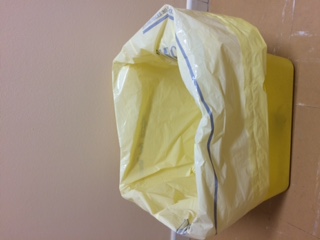 déchets concernés (diapositives précédentes)
1
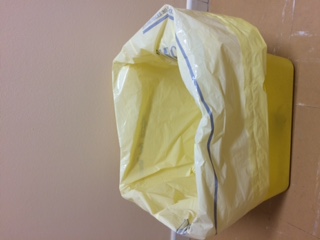 6- Éliminer les gants de dessus dans le fût 2
7- Mettre une nouvelle paire de gants de dessus
8- Désinfecter l’extérieur du fût : parois verticales et couvercle avec eau de Javel 0,5%
Laisser sécher
9- Sortir le fût de la chambre du patient
Tenue de protection complète : 
casaque longue   ou combinaison intégrale 
 T 3B ou 4B
Formation obligatoire et répétée aux bonnes pratiques
Etape 1 : en pratiquedéchets solides (3/3)
dans le sas
hors du sas
10- Placer le fût sur des lingettes imbibées d’eau de Javel 0,5%
11- Désinfecter l’extérieur du fût parois verticales et couvercle avec eau de Javel 0,5%
Laisser sécher
12- Transférer le fût dans un sacs DASRI 110L
13- Remonter le sac le long du fût et le fermer avec un collier
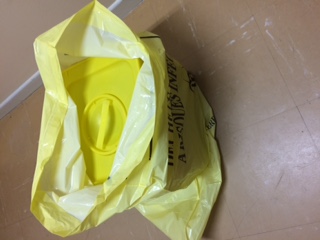 16- Désinfecter l’extérieur du GRV/VE parois verticales et couvercle avec eau de Javel 0,5%
Laisser sécher
14- Noter la date de production sur le sac et indiquer : déchets inactivés par l’eau de Javel 0,5%
15- Sortir le sac du sas et l’évacuer dans le GRV /GE
Placer le fût en position ouverture vers le haut
Tenue de protection complète : 
casaque longue   ou combinaison intégrale T 3B ou 4B
personne ‘’propre’’ en tenue de protection
Formation obligatoire et répétée aux bonnes pratiques
Remarques utiles
Volume de déchets produits au cours des soins est important :
100 Kg/J = 1 à 3 GRV/G  (660 à 1 180 L)
organiser la collecte à chaque changement d’équipe (environ toutes les 2 heures)  éviter le stockage dans la chambre
Pour les déchets de grand volume (ex : matelas de caissons ou de literie), les housses des matelas :
désinfecter selon les procédures de bio-nettoyage préconisées par le HCSP
destruction si matelas souillé et décontamination chimique jugée insuffisante, éliminer par incinération (dans une filière DASRI)
29
Etape 1:inactivation thermique des déchets solides
Inactivation thermique nécessite l’installation d’un autoclave adapté à proximité de la chambre (sas)      rare à ce jour
Soit déchets conditionnés dans la chambre du malade dans un emballage de type fût, exemple 60 L, conforme à la norme NF X30-505, fermés par un couvercle équipé d’un opercule thermolabile
en fin de cycle de l’autoclave, fermeture du container par un opercule définitif
Soit déchets conditionnés dans un sac à autoclave 
en fin de cycle, fermeture hermétique du sac à autoclave placé sur place dans un fût (NF X30-505, de 60 L maximum) à DASRI rigide neuf et fermé hermétiquement et définitivement, avant manutention-transport dans l’établissement et entreposage dans le local dédié aux DASRI
Traçabilité interne +++
30
Étape 2 :transport au sein de l’établissement
GRV/GE contenant les déchets Ebola manutentionnés jusqu’au local terminal par du personnel soignant ou prestataire formé 
Étiqueter GRV/GE si inactivation chimique
mention : « déchets conditionnés après javellisation » 
Délimiter une zone spécifique au sein de la zone de stockage des DASRI
Compte tenu des volumes produits une collecte spécifique peut être nécessaire
31
Etape 3 :transport des déchets vers l’incinérateur
Renforcer la traçabilité des déchets  : 
indiquer sur le bordereau « Cerfa » les coordonnées de l’incinérateur
 produire un certificat attestant que les déchets ont été conditionnés après javellisation
à joindre au « Cerfa » avant le transport
envisager une collecte spécifique des GRV / GE si les conditions d’élimination diffèrent des conditions habituelles d’élimination des DASRI 
interdire le transport avec d’autres produits 
	ex : linge propre ou sale, denrées alimentaires,…
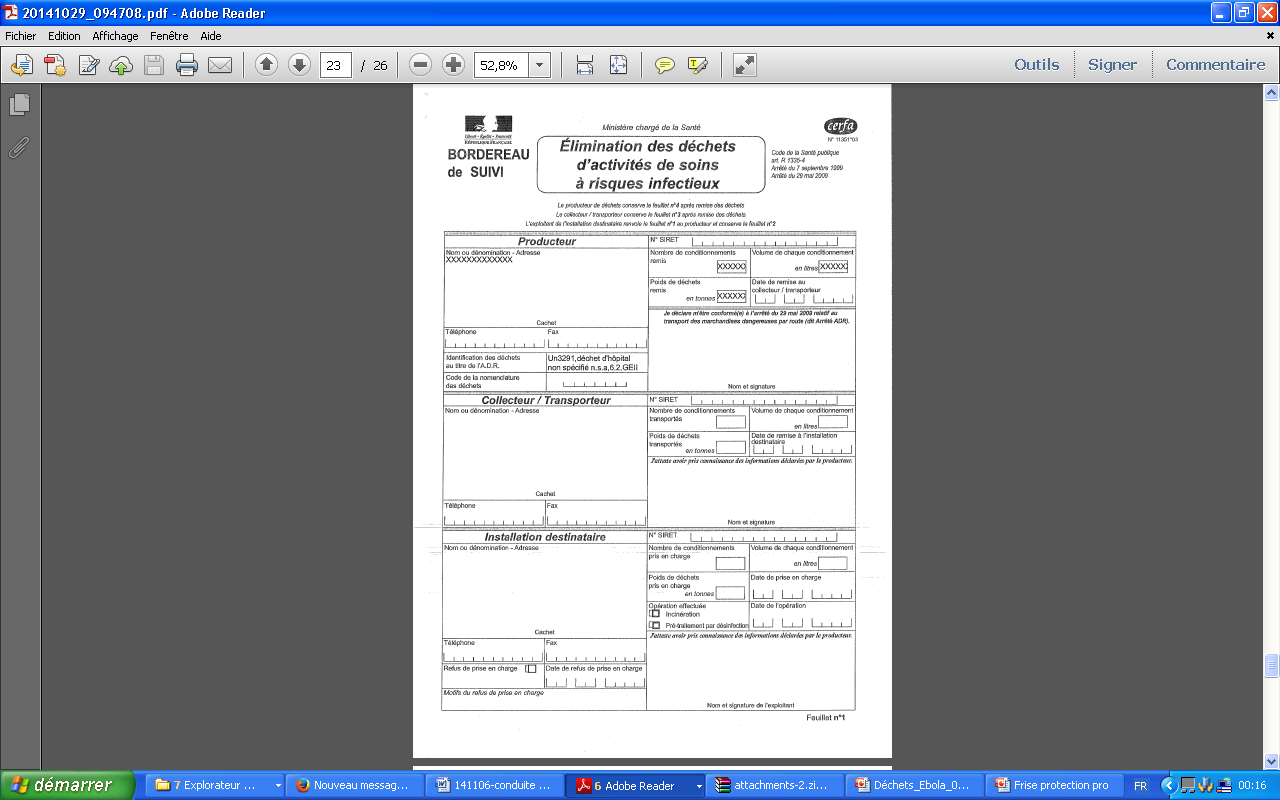 32
Etape 4 :Incinération
Incinération dans des installations autorisées DASRI sauf dérogation du préfet 

Vérification préalable de la  capacité de prise en charge par l’incinérateur des déchets de gros volume 

Interdiction de recours à un incinérateur d’ordures ménagères (condition de manipulation)
33
Mots clés
Abaissement de la contagiosité

Incinération incontournable

Traçabilité indispensable pour le producteur
34